Figure 5. Regional analysis using the cortical thickness methodology in AD versus normal controls displaying ...
Cereb Cortex, Volume 15, Issue 7, July 2005, Pages 995–1001, https://doi.org/10.1093/cercor/bhh200
The content of this slide may be subject to copyright: please see the slide notes for details.
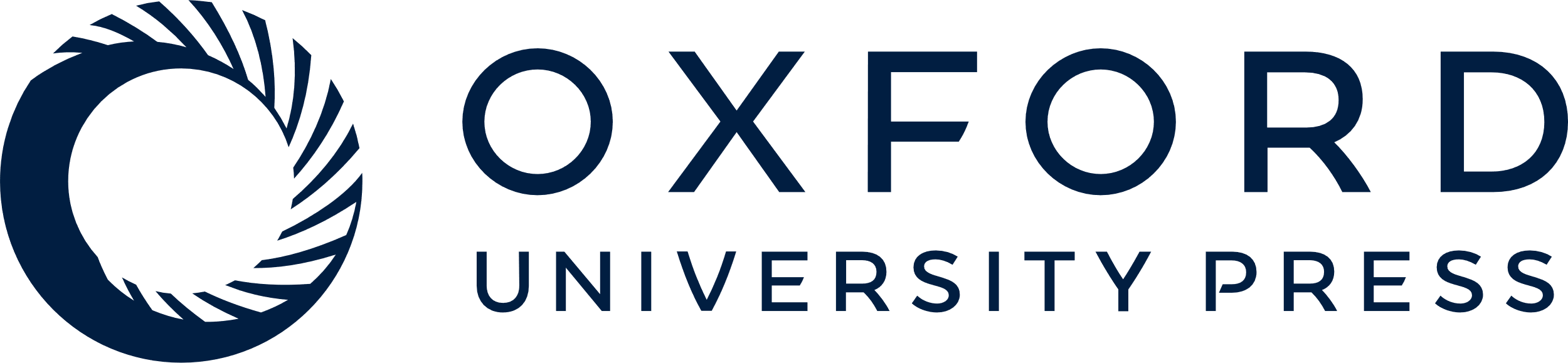 [Speaker Notes: Figure 5. Regional analysis using the cortical thickness methodology in AD versus normal controls displaying differences in the entorhinal cortex. The four cortical views show: (a) the probability maps of the entorhinal and perirhinal cortices in this population; (b) the t-statistics of the MMSE regression; (c) the group analysis; and (d) the time difference from baseline. The color scales are the same as in Figures 2–4, 6 and 7 respectively. The graphs illustrate the effects at the vertex indicated by the black lines. Atrophy of the PHG is clearly implicated in each of the three analyses shown.


Unless provided in the caption above, the following copyright applies to the content of this slide: Cerebral Cortex V 15 N 7 © Oxford University Press 2004; all rights reserved]